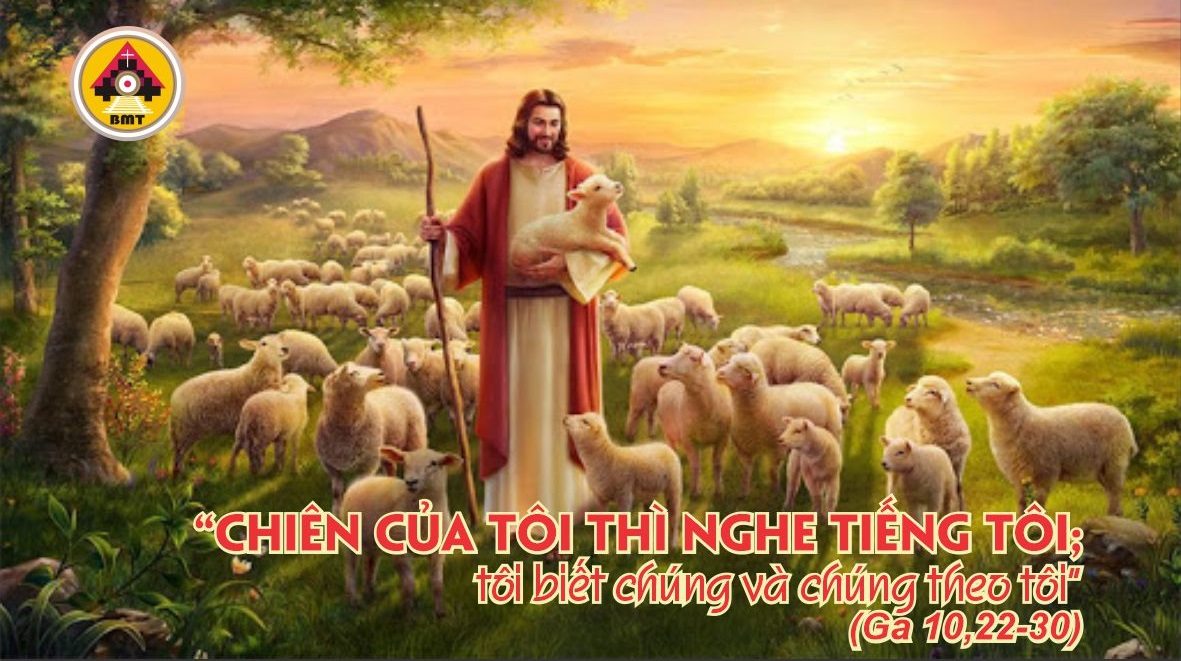 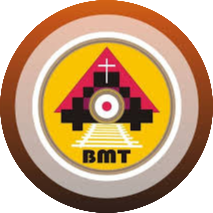 THỨ Ba TUẦN IV PHỤC SINH
Ca Nhập Lễ
Chúng ta hãy hân hoan và vui mừng, hãy tôn vinh Thiên Chúa, vì Chúa là Thiên Chúa toàn năng của chúng ta đã thông trị – Allêluia.
Bài đọc 1. Cv 11, 19-26“Họ cũng rao giảng Chúa Giê-su cho người Hy-lạp”.Bài trích sách Công vụ Tông Đồ.
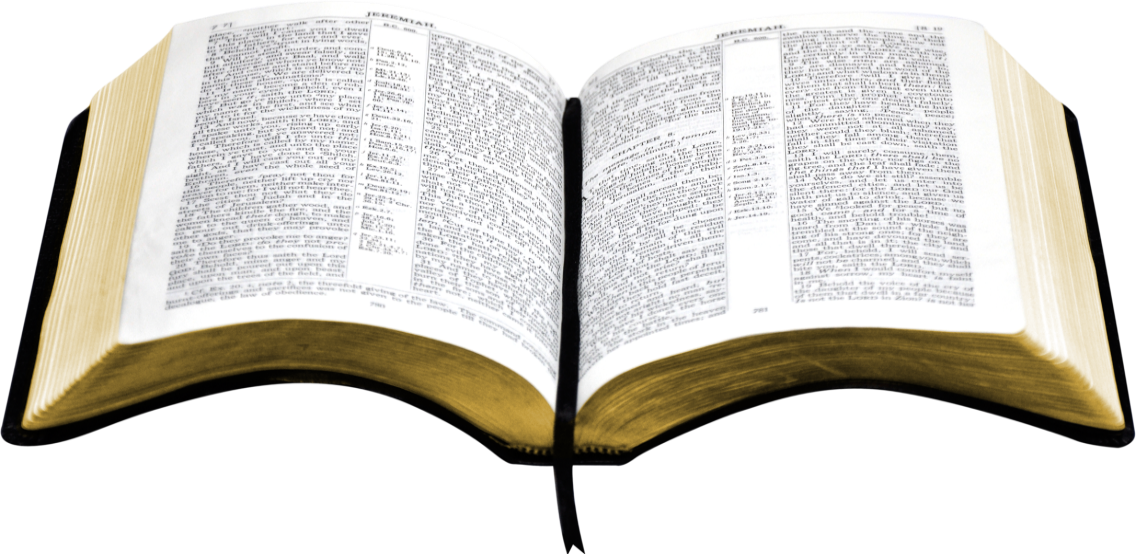 Đáp ca:
Tv 86, 1-3. 4-5. 6-7
Ðáp: Hỡi muôn dân, hãy ngợi khen Chúa
Alleluia
Alleluia, alleluia! – Chúa Kitô, Ðấng tác tạo mọi loài, đã sống lại và đã xót thương nhân loại. – Alleluia.
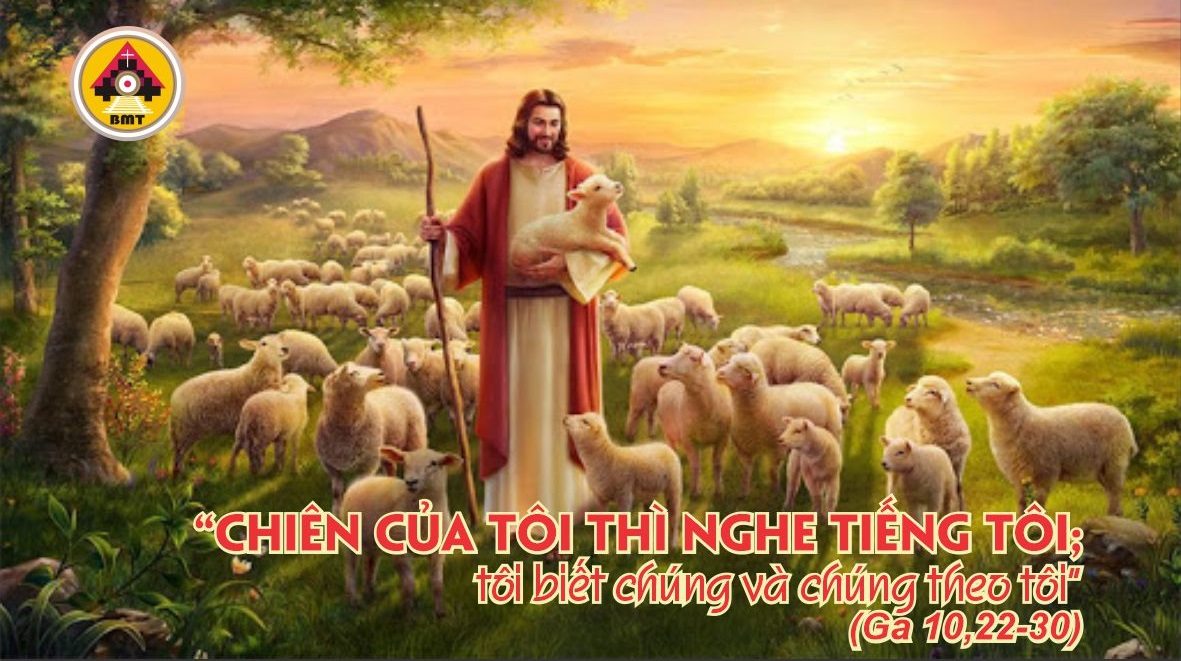 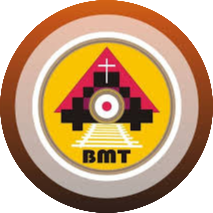 Phúc Âm: Ga 10, 22-30
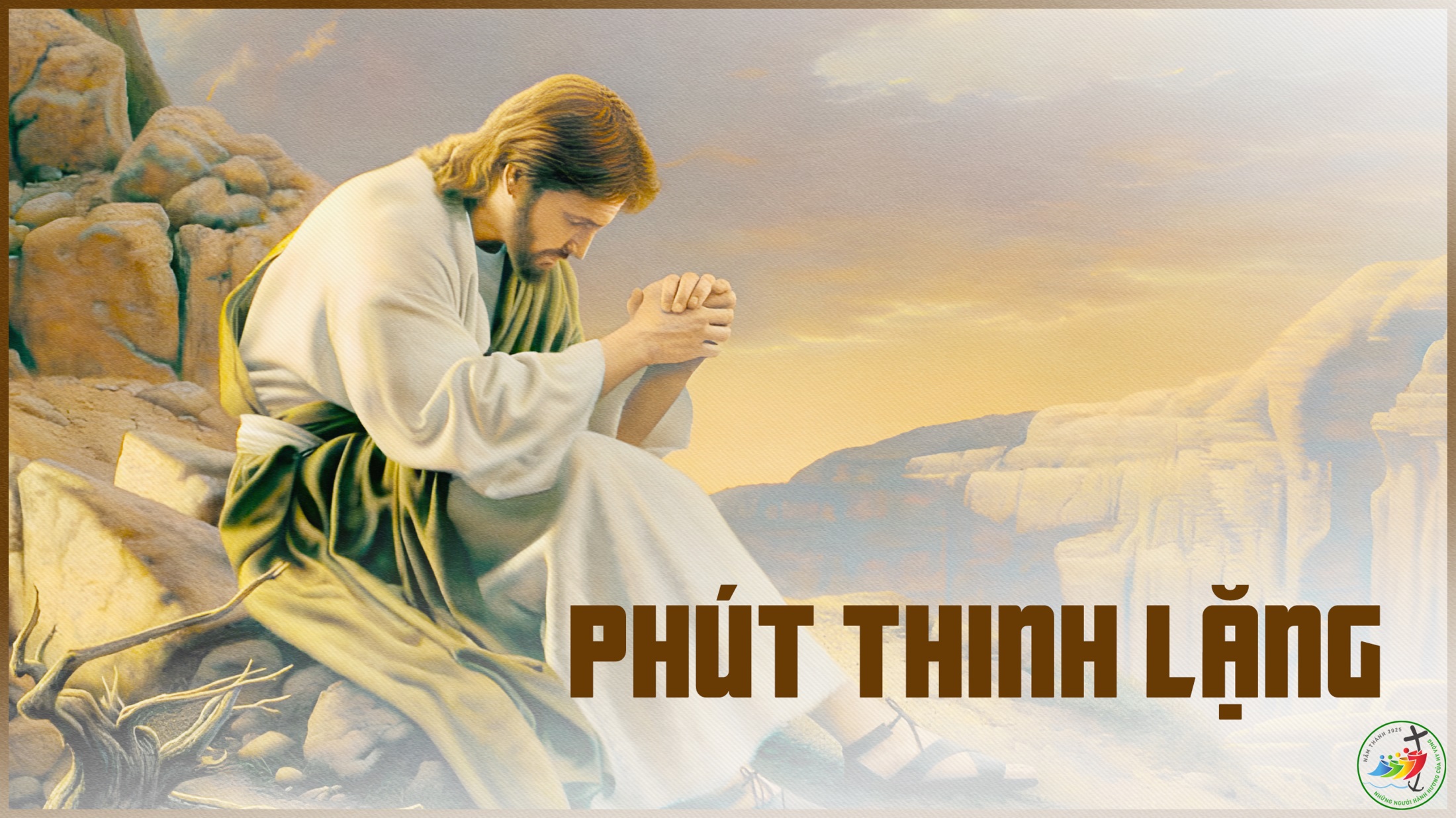 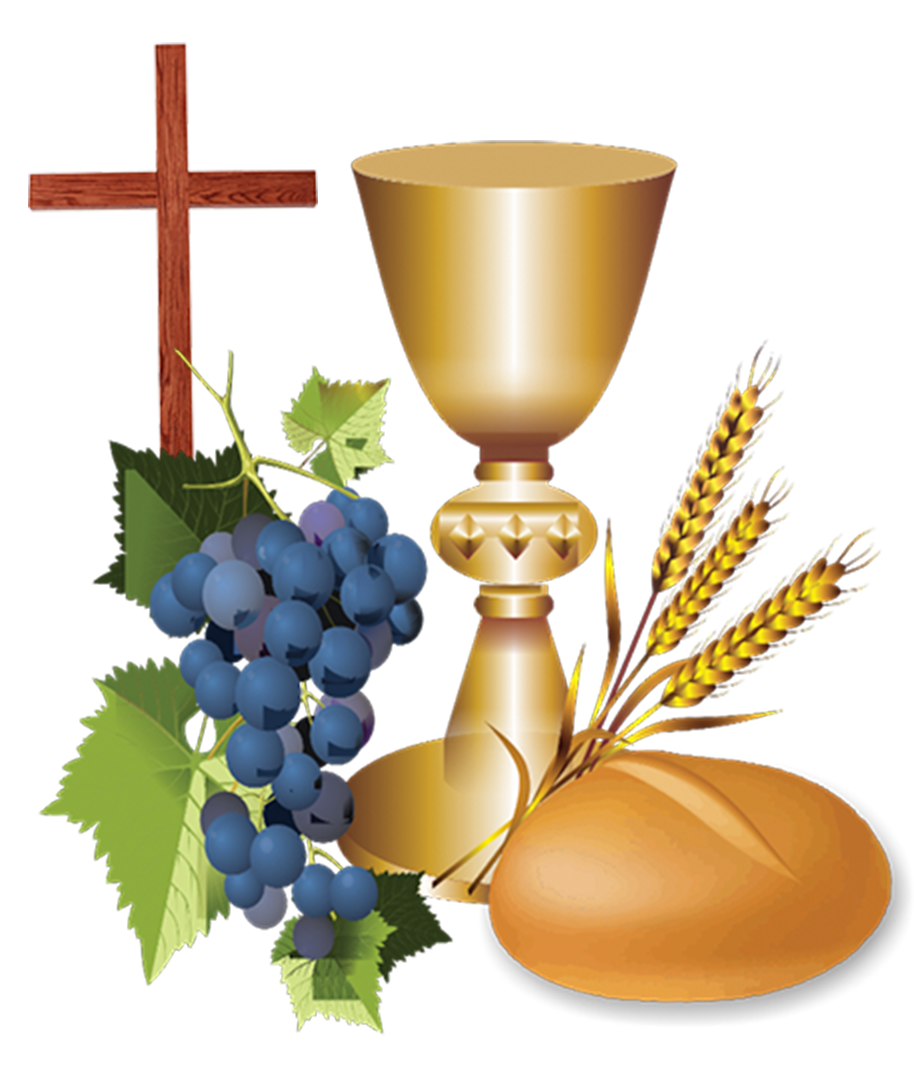 Ca Dâng Lễ
Ca Hiệp Lễ
Chúa Kitô đã phải chịu khổ hình và từ cõi chết sống lại, và như vậy Người được vinh quang – Allêluia.
Ca Kết Lễ
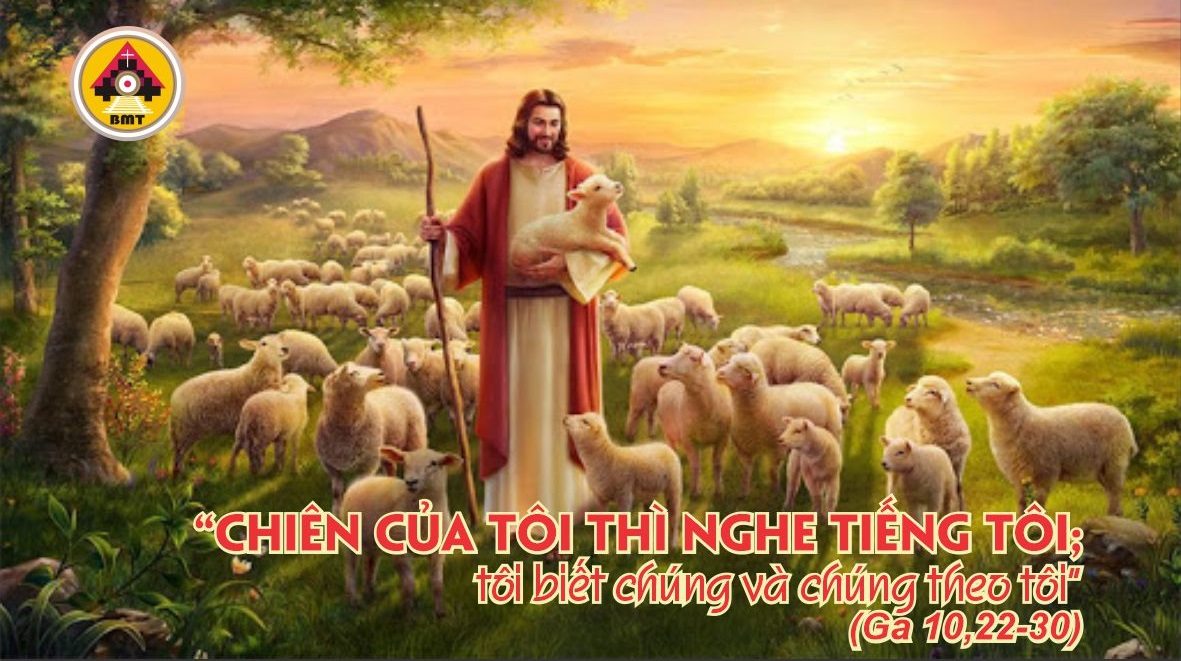 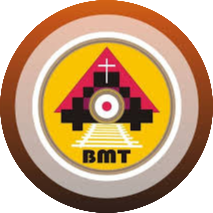 THỨ Ba TUẦN IV PHỤC SINH